Современные образовательные технологии на уроках математики в условиях ФГОС
Выполнил: Полозова Ирина Валентиновна
                                                                                                             учитель начальных классов
                                                                                                             ГБОУ гимназии №1
                                                                                                             г. Новокуйбышевска
                                                                                                             Самарской области
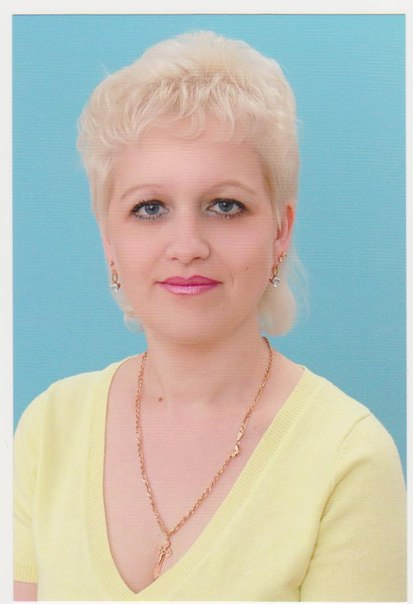 Нужно, чтобы дети, по возможности, учились самостоятельно, а учитель руководил этим самостоятельным процессом и давал для него материал. 
                                       К.Д. Ушинский
Посредственный учитель излагает. 
Хороший учитель объясняет. 
Выдающийся учитель показывает. 
Великий учитель вдохновляет. 
                                                   Уильям Уорд
Основная цель обучения математики состоит в формировании всесторонне образованной и инициативной личности, владеющей системой математических знаний и умений, идейно-нравственных, культурных и этических принципов, норм поведения, которые складываются в ходе учебно-воспитательного процесса и готовят ученика к активной деятельности и непрерывному образованию в современном обществе.
Необходимость математического развития, начиная с начальной школы, отмечается многими ведущими российскими учеными (В.А. Гусев, Г.В. Дорофеев, Н.Б. Истомина, Ю.М. Колягин, Л.Г. Петерсон и др.).
Противоречия между возрастающей потребностью  современного общества в творчески активных личностях, способных систематично, последовательно и качественно решать существующие проблемы, и недостаточной разработанностью педагогических средств и условий, повышающих эффективность процесса обучения на уроках математики в условиях ФГОС.
Противоречия  между традиционным уровнем подготовки учителя и острой необходимостью в новых профессиональных качествах преподавания.
Из противоречий вытекает тема: Современные образовательные  технологии на уроках математики в условиях ФГОС.
Проблема: Современному обществу нужны образованные, нравственные предприимчивые люди, которые могут:
анализировать свои действия, самостоятельно принимать решения, прогнозируя их возможные последствия;
отличаться мобильностью;
быть способным к сотрудничеству;
обладать чувством ответственности за судьбу страны, ее социально-экономическое процветание.
Обновляющейся школе требуются такие методы обучения, которые:
формировали бы активную, самостоятельную и инициативную позицию учащихся в учении;
развивали бы в первую очередь общеучебные умения и навыки: исследовательские, рефлексивные, самооценочные;
формировали бы не просто умения, а компетенции, т.е. умения, непосредственно сопряженные с опытом их применения в практической деятельности;
были бы приоритетно нацелены на развитие познавательного интереса учащихся;
реализовывали бы принцип связи обучения с жизнью.
Основная  цель: Внедрение современных педагогических технологий на уроках математики для  формирования достаточно полных, глубоких, прочных знаний по изучаемому предмету и  для обеспечения высокого уровня преподавания.
Основные  задачи внедрения современных педагогических технологий на уроках заключаются в следующем:
Изучить и внедрить в образовательный процесс СПТ (современные педагогические технологии).
Овладеть новым содержанием обучения, современными технологиями  и приемами  в работе.
Выявить возможности и особенности использования средств современных педагогических технологий при изучении математического материала на уроках.
Выделить основные формы, методы и виды работ использования современных педагогических средств технологий при изучении математики.
Провести эксперимент.
Для решения поставленных задач были использованы следующие методы педагогического исследования: 
теоретические: анализ педагогической, методической и специальной литературы по проблеме исследования, специальных разделов математики и информатики;
общенаучные: педагогическое наблюдение, беседы с учащимися, анализ результатов деятельности учащихся, изучение компьютерных программных продуктов, предназначенных для обучения математике в учебном заведении, изучение и анализ опыта использования средств информационных технологий в обучении учащихся;
статистические: обработка результатов педагогического опыта.
Перечень технологий:
информационно-коммуникационная 
дифференцированная
здоровьесберегающая
Главными целями использования информационных (компьютерных) технологий:
поддержание и повышение качества образования;
повышение интереса к предмету;
оптимизация труда учителя.
Индивидуальная и дифференцированная работа  отвечает следующим условиям: 
знание индивидуальных особенностей учащихся;
умение учителя анализировать учебный материал и выявлять возможные трудности;
включение в план урока дифференцированной работы на усвоение программного материала и развитие познавательных способностей;
постановка ближайших педагогических задач в работе с каждым учеником;
 осуществление оперативной обратной связи;
 соблюдение педагогического такта.
Методы дифференциации:
 дифференцированные задания, направленные на развитие психических процессов: внимания, воображения, памяти, логического мышления;  
   дифференцированная самостоятельная работа (по интересам, по уровню сложности);  
   дифференцированный контроль (уровневые задания, задания с выбором), самоконтроль по образцам и критериям.
Формы работы:
организация взаимной проверки заданий;
взаимные задания групп;
учебный конфликт;
обсуждение участниками способов своего действия.
Здоровьесберегающие технологии:
- динамические паузы; 
- физические минутки, которые проводятся в разнообразных формах: стихотворных (ритмичные стихи), музыкальных, с применением таблиц для релаксации мышц глаз  и т. д.
Гигиенические условия в кабинете: соблюдать  температуру и свежесть воздуха, рациональность освещения класса и доски; места и длительность применения ТСО; позы учащихся и чередование их; психологический климат на уроке. 
Эмоциональные разрядки: шутки, улыбки, поговорки, афоризмы  с комментариями, музыкальные минутки и т.д.
Объектом  эксперимента является образовательный процесс  в 4 - В классе ГБОУ гимназии №1 г. Новокуйбышевска.
Педагогические цели эксперимента:
1. Подготовить учащихся 4 - В класса к успешному переходу в среднее звено: 
1) качество знаний учащихся по результатам итоговой аттестации должно составлять не менее 75 %; 
2) отсутствие учащихся, имеющих итоговую  неудовлетворительную отметку.
2. Сохранить высокий процент качества знаний учащихся 4 - В класса (74%)
Цель эксперимента: апробация применения технологии дифференцированного обучения, информационно - коммуникационной, здоровьесберегающей технологий в образовательном процессе  в 4 - В классе для достижения поставленных педагогических целей.
Гипотеза эксперимента
 Если использовать в образовательном процессе  технологию дифференцированного обучения, информационно - коммуникационную, здоровьесберегающую технологии, то их применение будет способствовать сохранению качества знаний.
Критерии ожидаемых результатов
Качество знаний  учащихся 4 - В класса по итогам составит не менее 75 %
Результатом используемых СОТ является:
- стабильно высокий процент качества знаний учащихся 4- В класса  (2012-2013 - 74%; 2013-2014 - 85%)
Диагностический инструментарий: контрольные работы, проверочные работы, тесты, в том числе разноуровневые.
Сроки эксперимента: 1 год (май 2013 года – май 2014 года)
Этапы эксперимента:
1. Подготовительный этап (май 2013 г.)
Формирование проблемы:
В течение второго полугодия 2012-2013 учебного года в 4 - В классе проводились письменные работы по предметам. В ходе работ были выявлены наиболее часто встречающиеся ошибки  учащихся.
Поиск решения проблемы: Изучая современные образовательные технологии, особенности здоровья и  способности учащихся 4-В класса, пришла к выводу, что наиболее эффективными для достижения поставленных целей в работе с учащимися могут стать технология дифференцированного обучения, информационно-коммуникационная и здоровьесберегающая технологии.
2. Прогностический этап (конец августа 2013 года)
Постановка целей, определение ожидаемых результатов.
3. Практический этап:
сентябрь 2013 – апрель 2014 года.
4. Аналитический этап: (май 2014 года)
Анализ проделанной работы.
Системное и целесообразное применение информационно-коммуникационных, здоровьесберегающих технологий, технологий  дифференцированного  обучения  
в образовательном процессе 
позволяет оптимизировать 
деятельность учителя на уроке, 
а значит, повысить качество обучения школьников.
СПАСИБО ЗА ВНИМАНИЕ!